ИССЛЕДОВАТЕЛЬСКИЙ  проект семьи Волошиных«Какая ручка самая экономичная»
Муниципальное бюджетное дошкольное образовательное учреждение детский сад общеразвивающего вида № 27
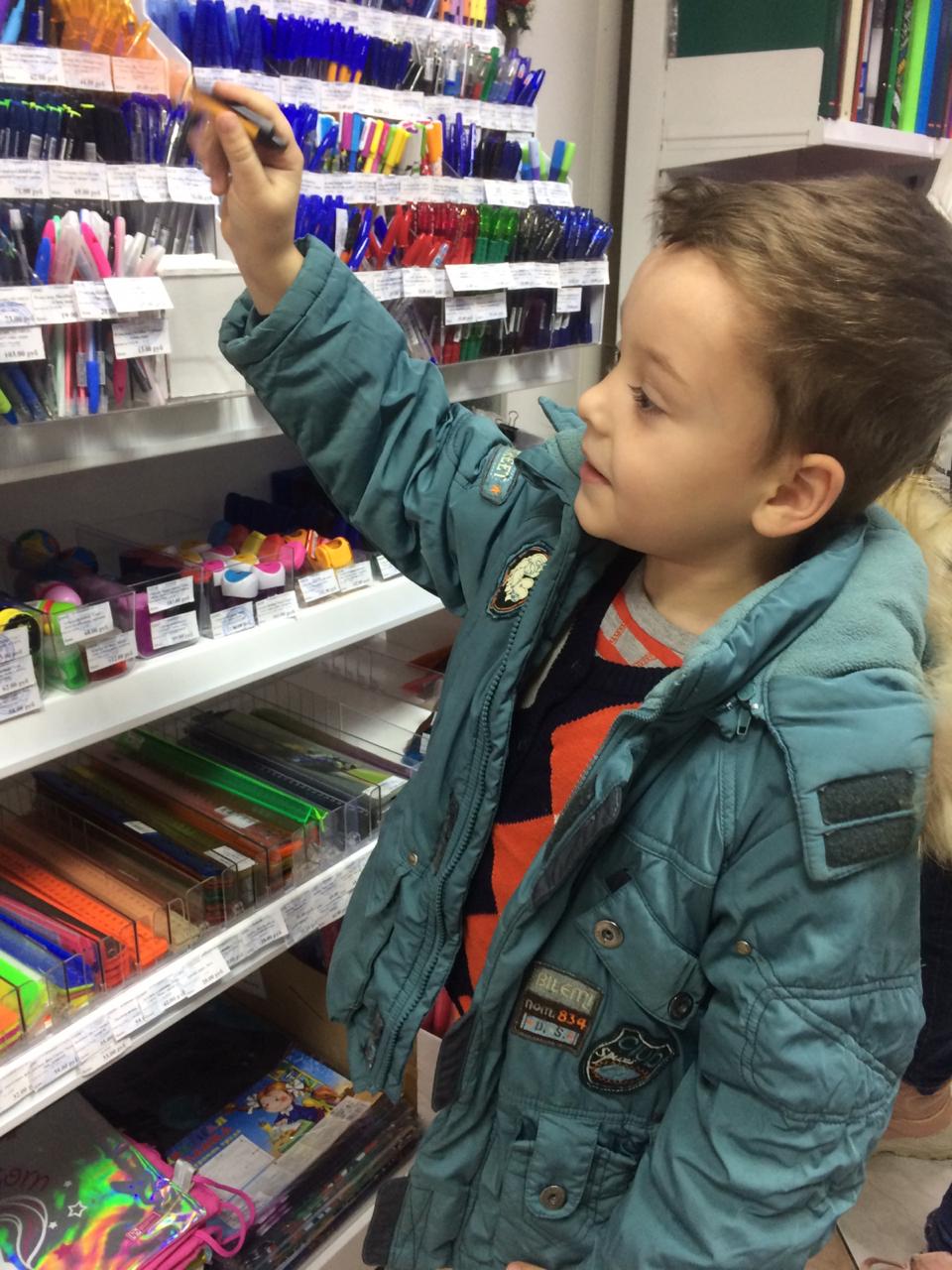 Виды ручек
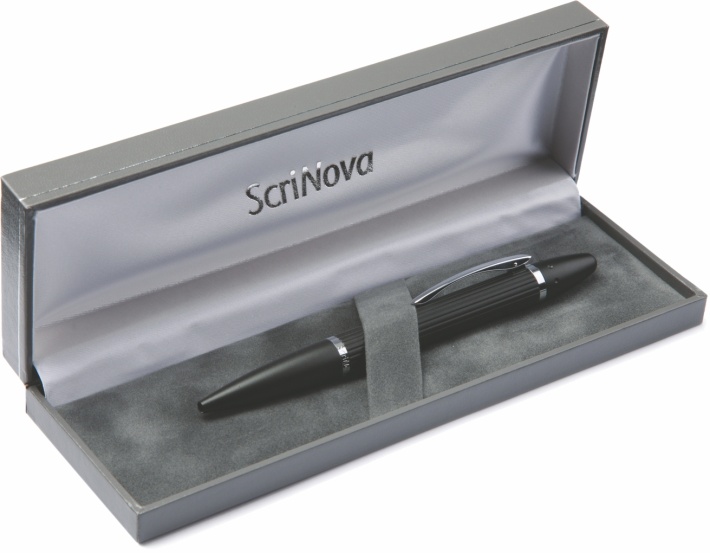 Ручка премиальная
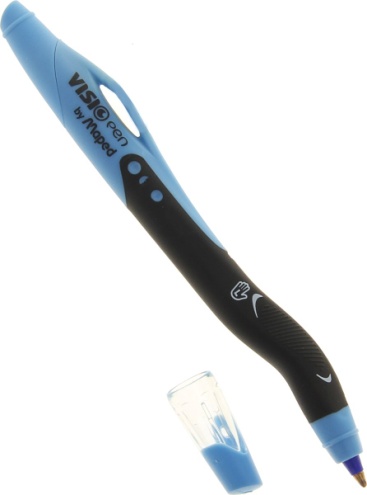 Ручка шариковая автоматическая
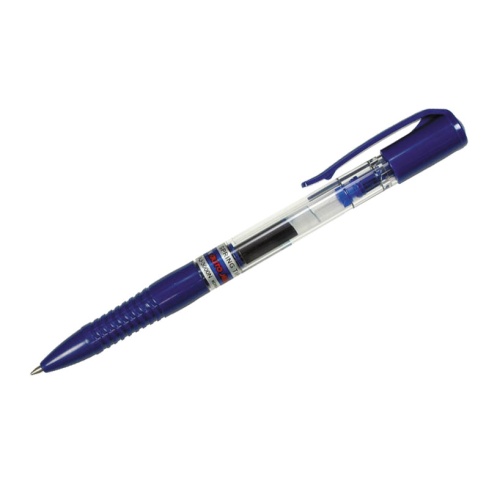 Ручка для левшей
Ручка ролерная
Ручка гелевая
Выбор и покупка ручек в магазине
Удобство и красота
Разнообразие и виды
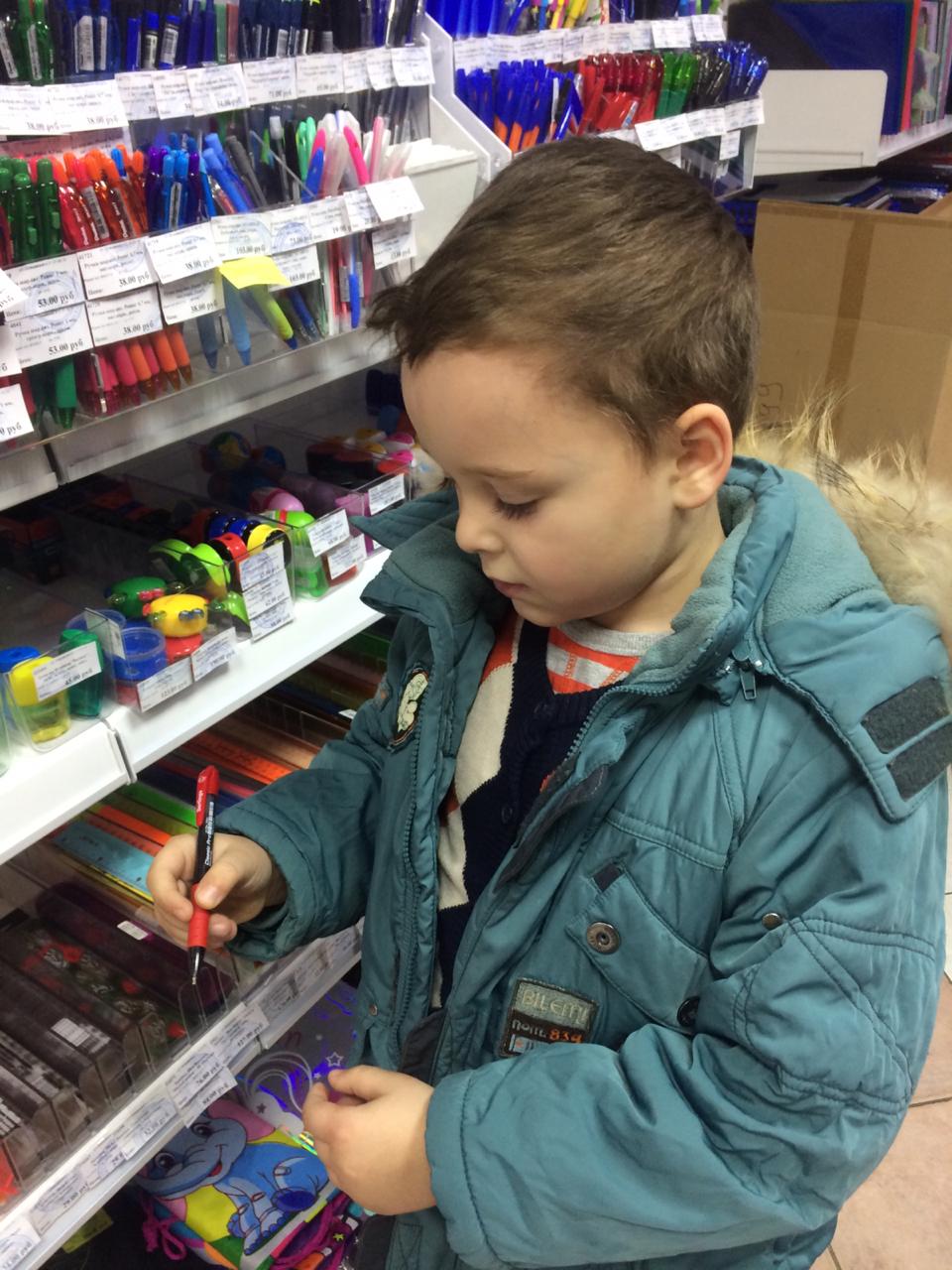 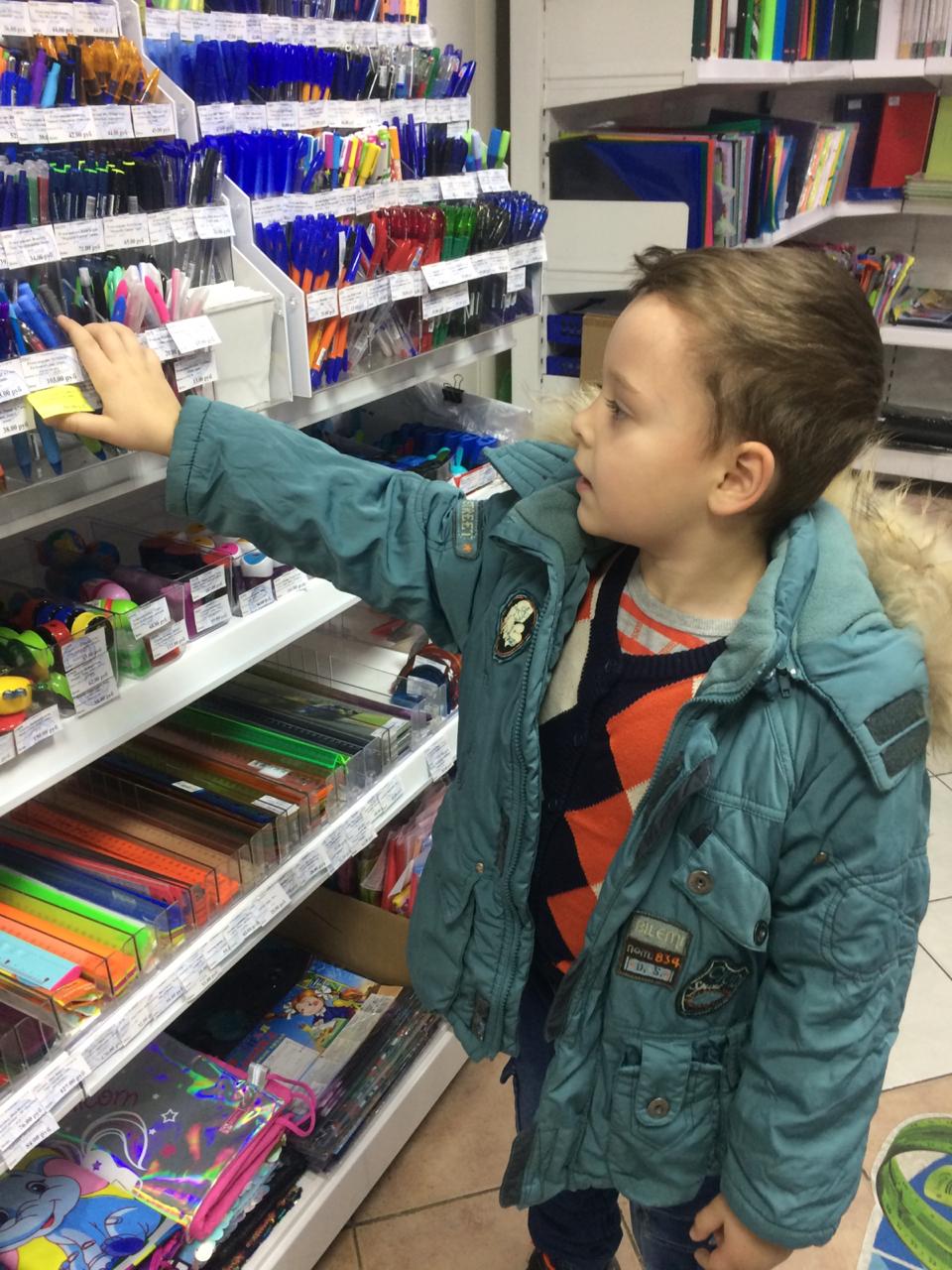 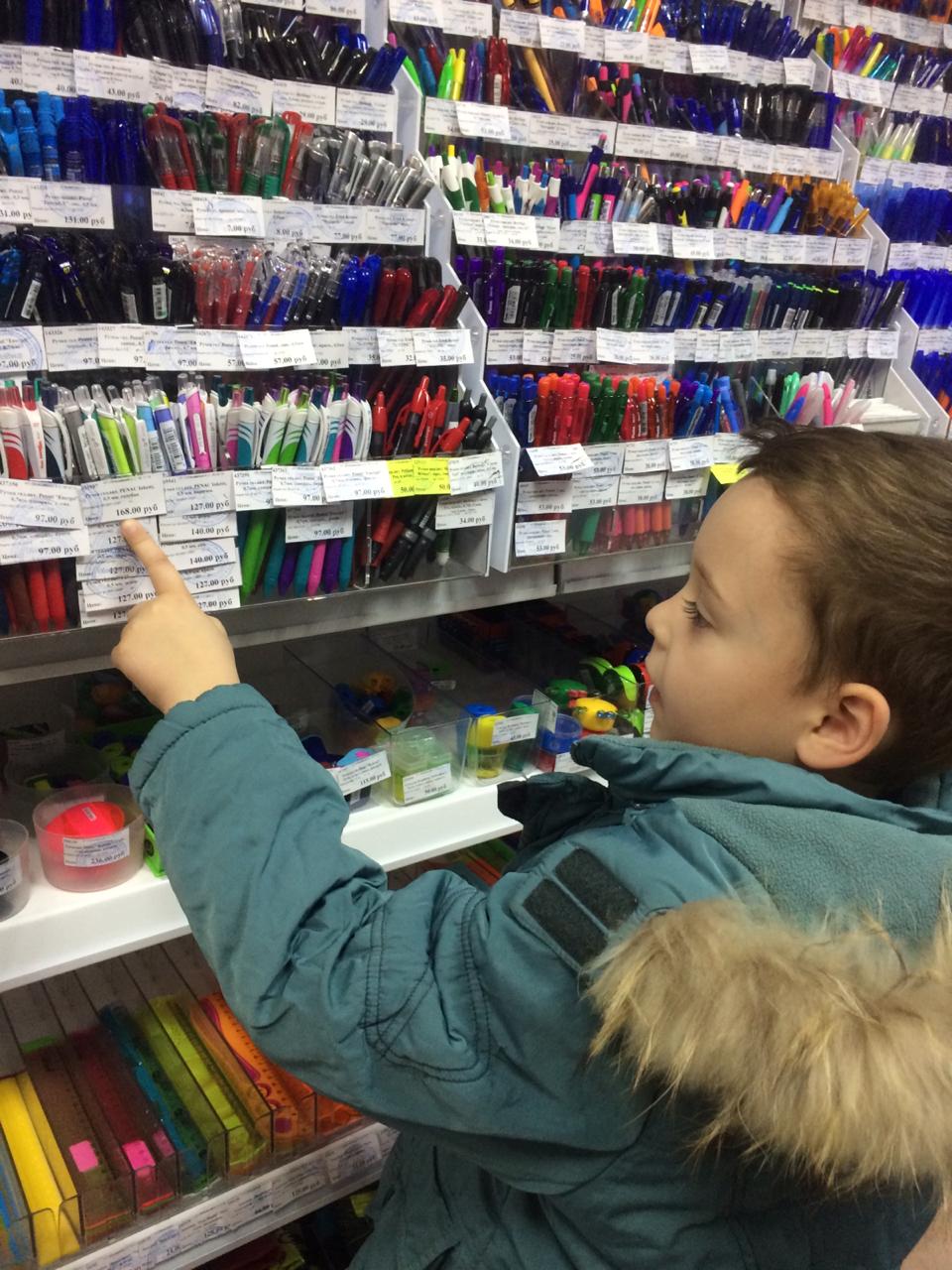 Цена, от чего зависит?
Сравнение ручек
Сортировка по видам чернил
Сортировка по конструкции
Сравнение конструкции ручек
обычные
автоматические
Сравнение следов оставляемых ручкой
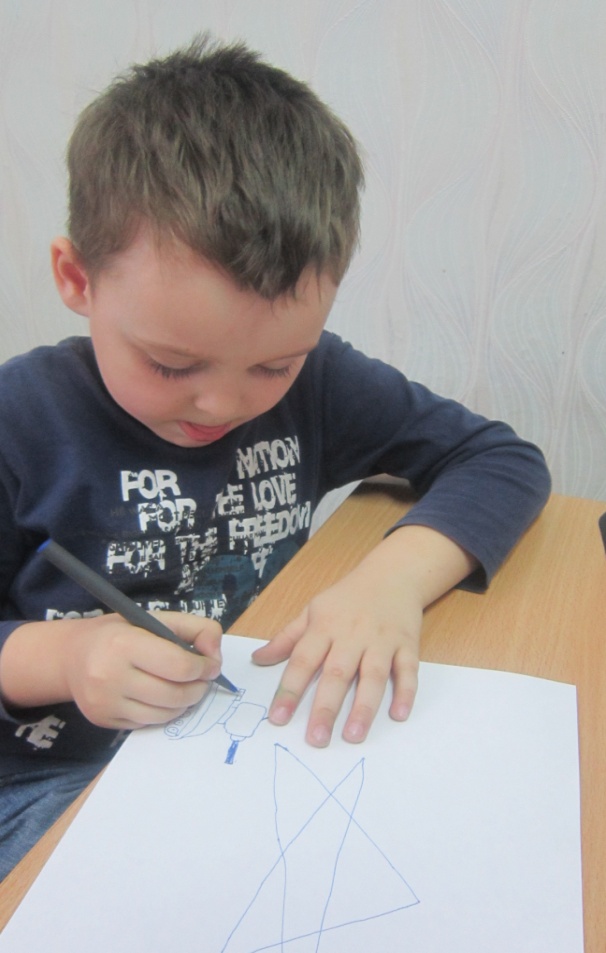 Шариковая
Гелевая
Ролерная
Расход пасты /геля
Уровень расхода пасты, геля и чернил
Расход геля
А что внутри?
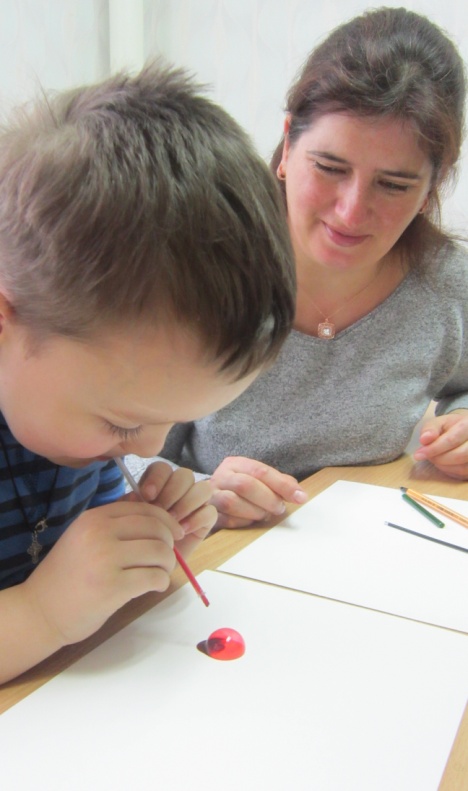 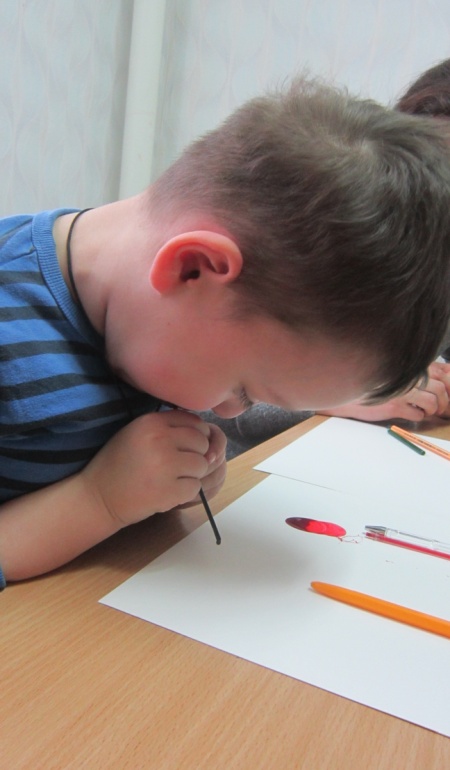 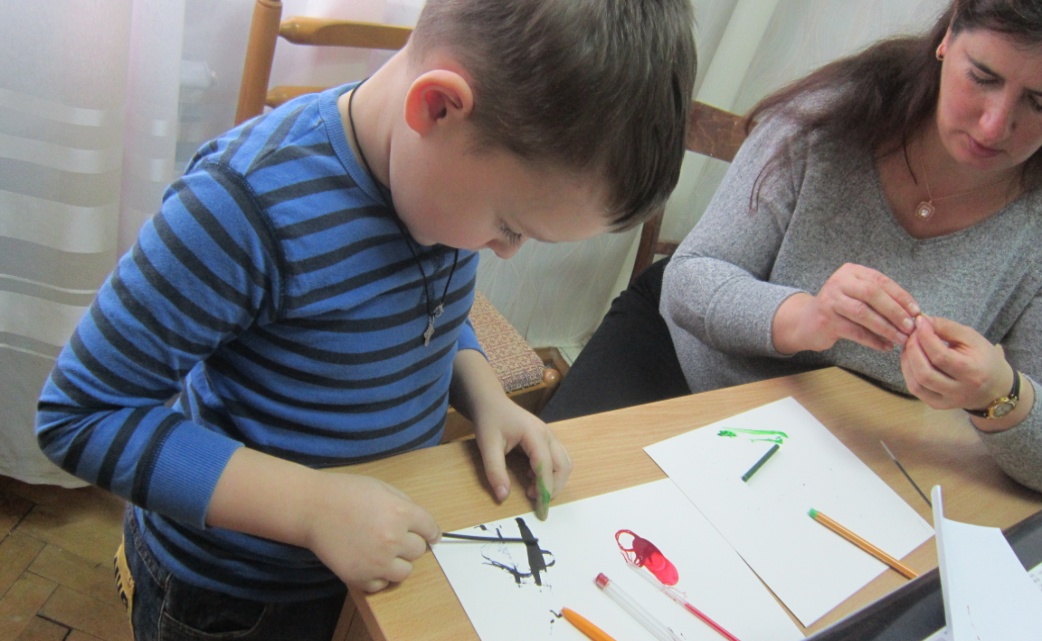 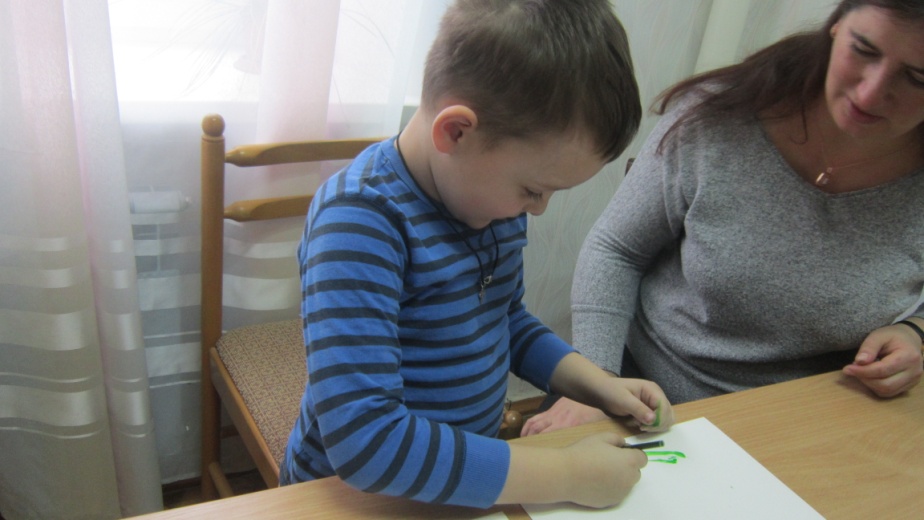 Паста, гель тушь
Какая ручка экономичнее
Какая ручка экономичнее
исследование: Какой из шариковых  ручек  удобнее писать
Представление проекта детям старших групп
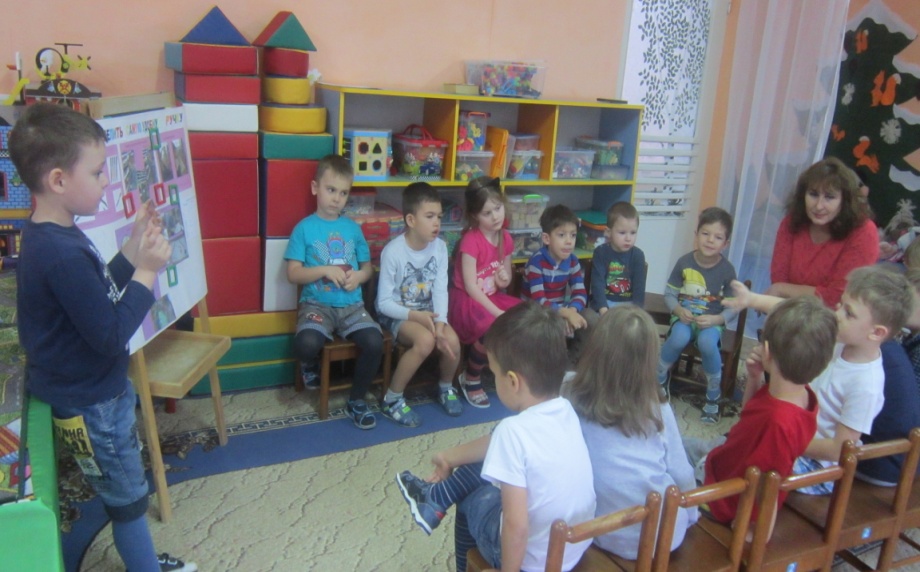 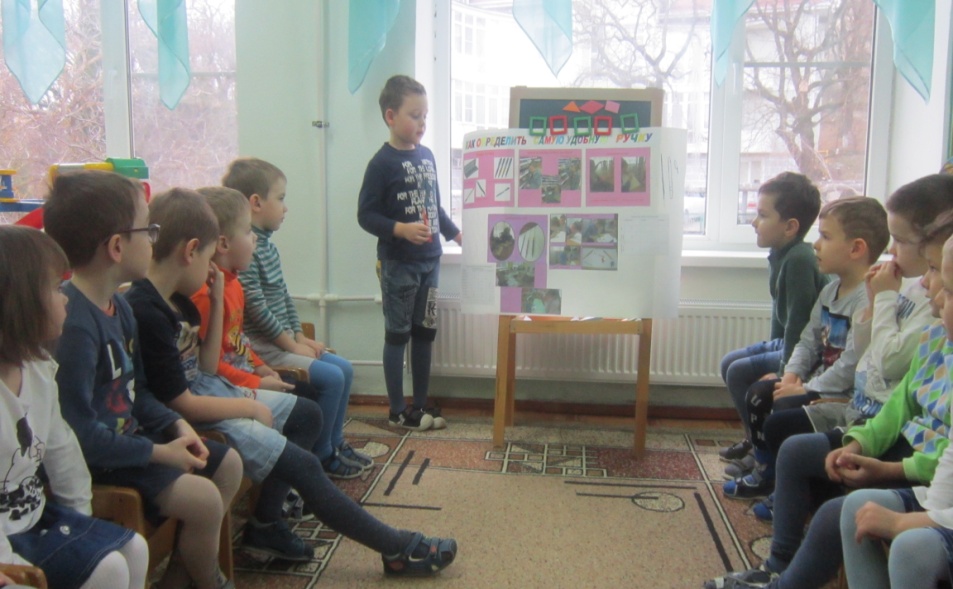 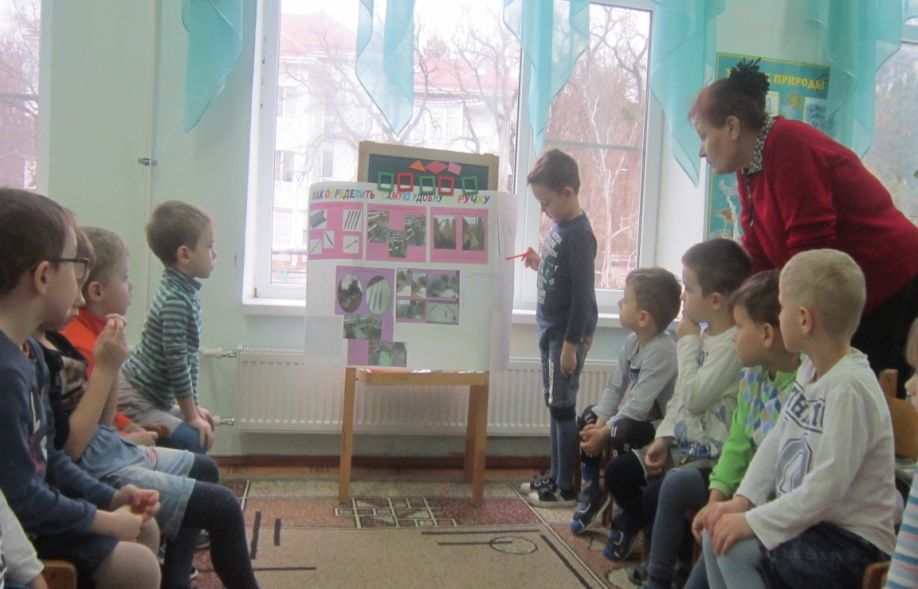 Результат
Современные ручки отличаются между собой:
  -  по цвету корпусов и по материалу, из которого сделаны (дерево,   резина, пластик, металл);
  - по особенностям конструкции (обычные и автоматические);
  - способами подачи чернил, качеством самих чернил, видами линий, которые оставляют на бумаге; 
 Расход чернил в ручках происходит по-разному: в гелевых и ролерных заканчивается быстрее, чем в обычных ручках;
Самые дорогие по цене, гелевые и ролерные, дешевые -шариковые ручки;
   
   Самые экономичные ручки- это шариковые:  недорого стоят, пасты хватает надолго, при необходимости можно пасту заменить.
БЛАГОДАРЮ ЗА ВНИМАНИЕ!